SEMINARIUM


DIAGNOSTYKA SYSTEMÓW 
KOMPUTEROWYCH

TEMAT
Pomiary przepustowości ruterów programowych 
na bazie systemu Windows 2003/2008


AUTORZY
Robert Święcki
Grzegorz Pol
Plan Prezentacji

Czym jest router programowy

Topologia sieci

Testy do przeprowadzenia
Czym jest router programowy?

Router programowy jest to urządzenie, które najczęściej oprócz pełnienia roli serwera jest wykorzystywane jako węzeł komunikacyjny pomiędzy komputerami lub sieciami komputerów.
Topologia sieci
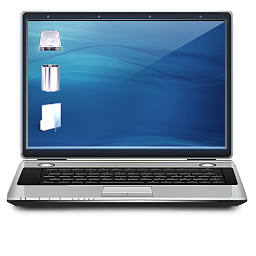 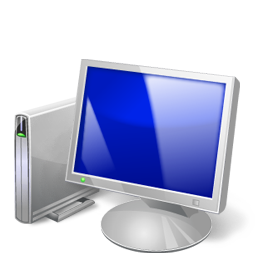 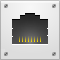 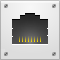 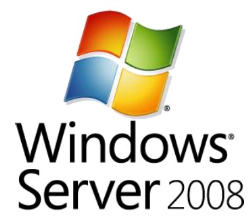 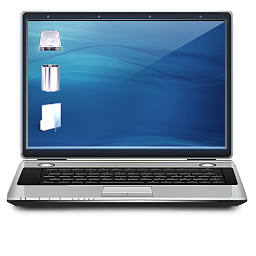 Testy do przeprowadzenia

Throughput Test

Back-to-Back

Frame Loss test

Latency test
Throughput Test

Definiuje maksymalną liczbę ramek na sekundę które mogę być transmitowane bez błędów. Test rozpoczyna się od maksymalnej liczby ramek na sekundę, i porównywaniu liczby ramek odebranych do wysłanych. Test dla zadanego rozmiaru ramki powinien trwać przynajmniej 60 sekund.
Back-to-Back

Test możliwości buforujących urządzeń w sieci
Frame Loss Test

Test odrzucania pakietów. Odrzucanie pakietów w aplikacjach czasu rzeczywistego może powodować znaczący spadek jakości usługi. Wysyłanie pakietów z maksymalnymi możliwościami łącza i sprawdzenie czy zostały odrzucone pakiety.
Latency Test

Jest to test czasu odpowiedzi. Test czasu jaki jest potrzeby na przetransportowanie ramek w sieci z jednego urządzenia na drugi.
DZIĘKUJEMY ZA UWAGĘ